Slime
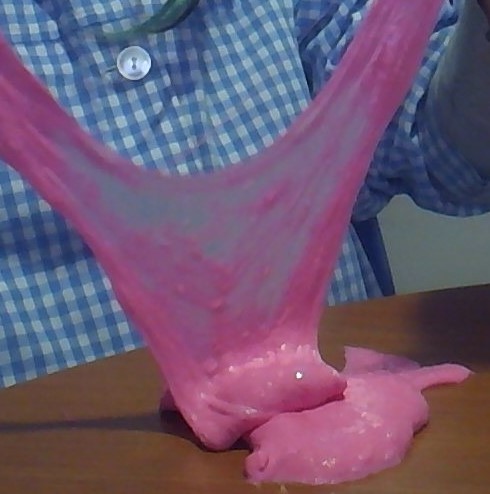 autora: mARTA
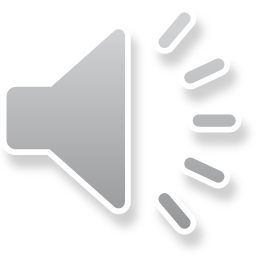 MATERIALS
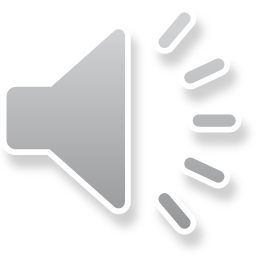 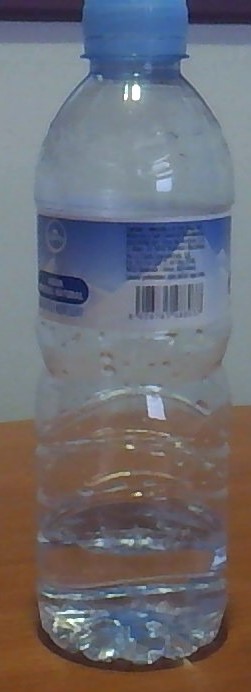 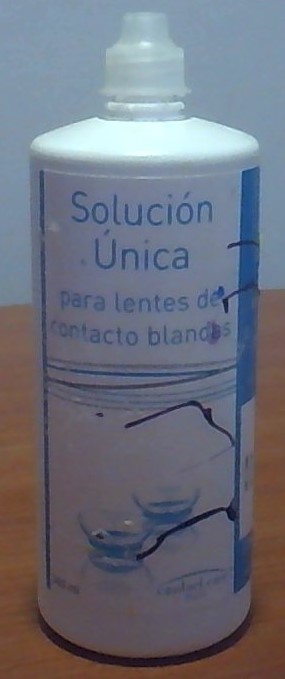 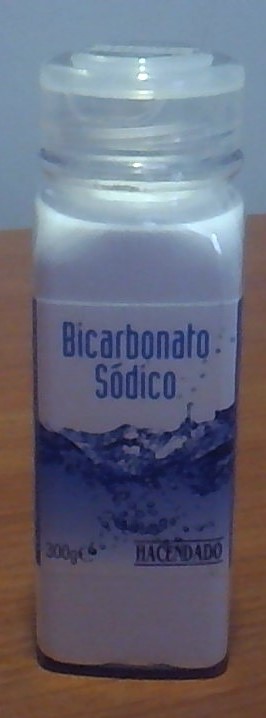 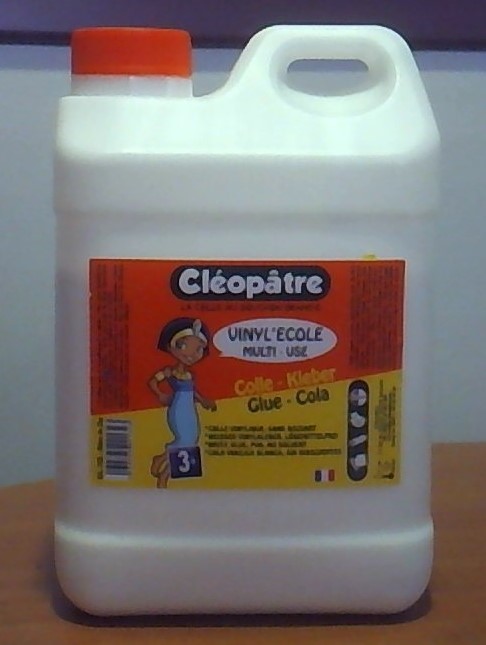 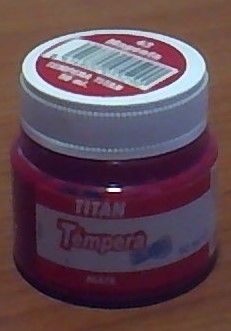 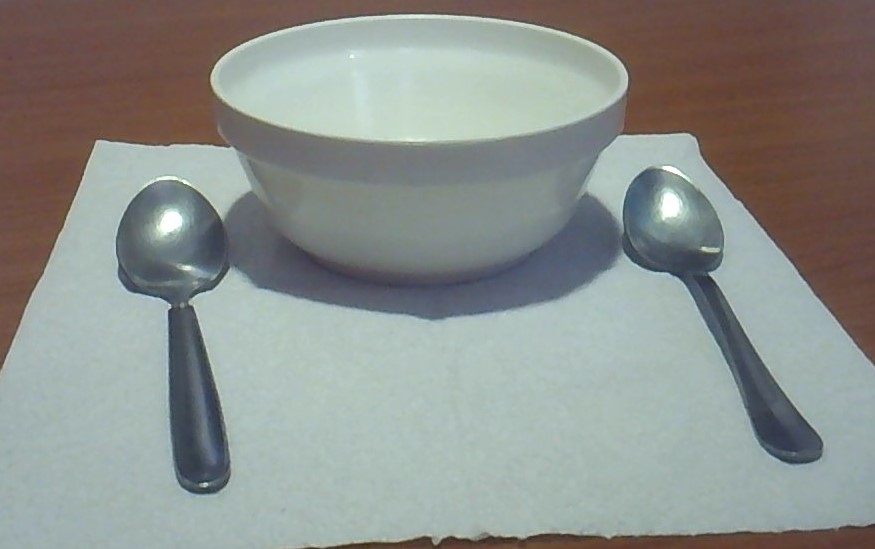 Liquid de lents
    de contacte
Aigua
Bicarbonat
1 bol
Cola blanca
2 culleres
Pintura o colorant
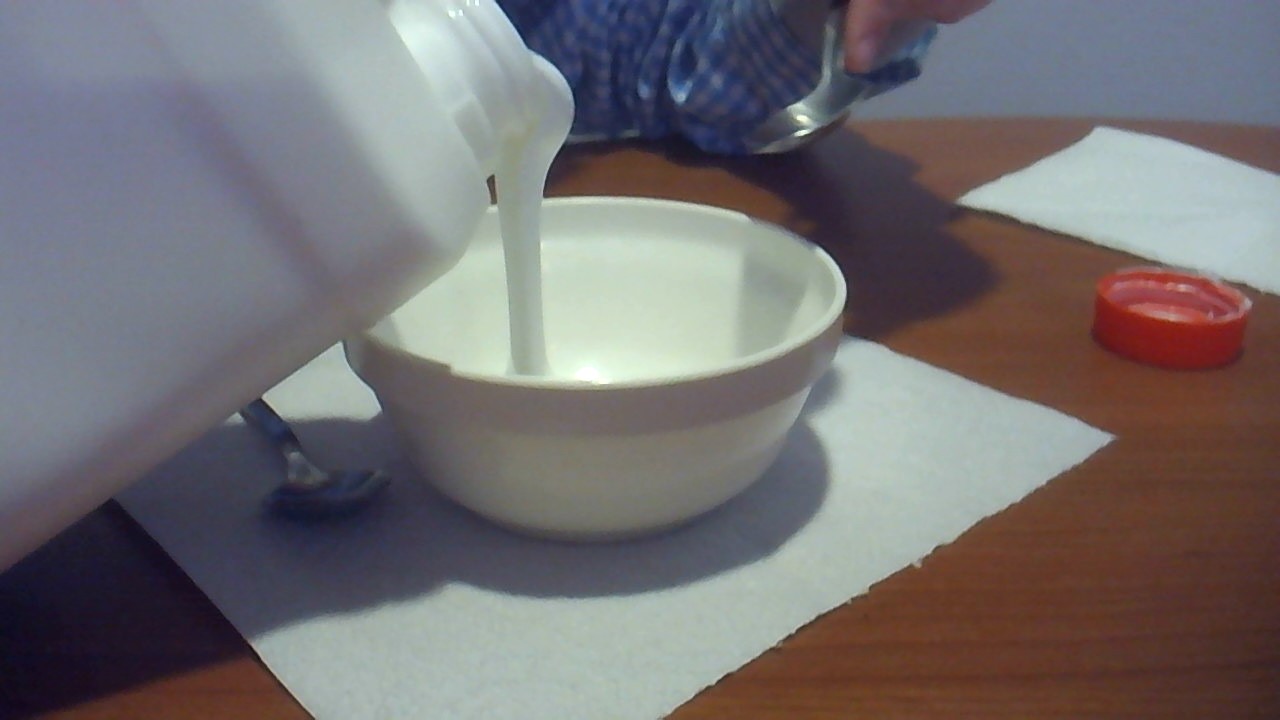 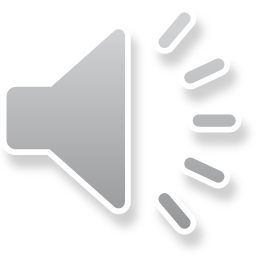 Primer posarem la quantitat de cola blanca què volem al bol.
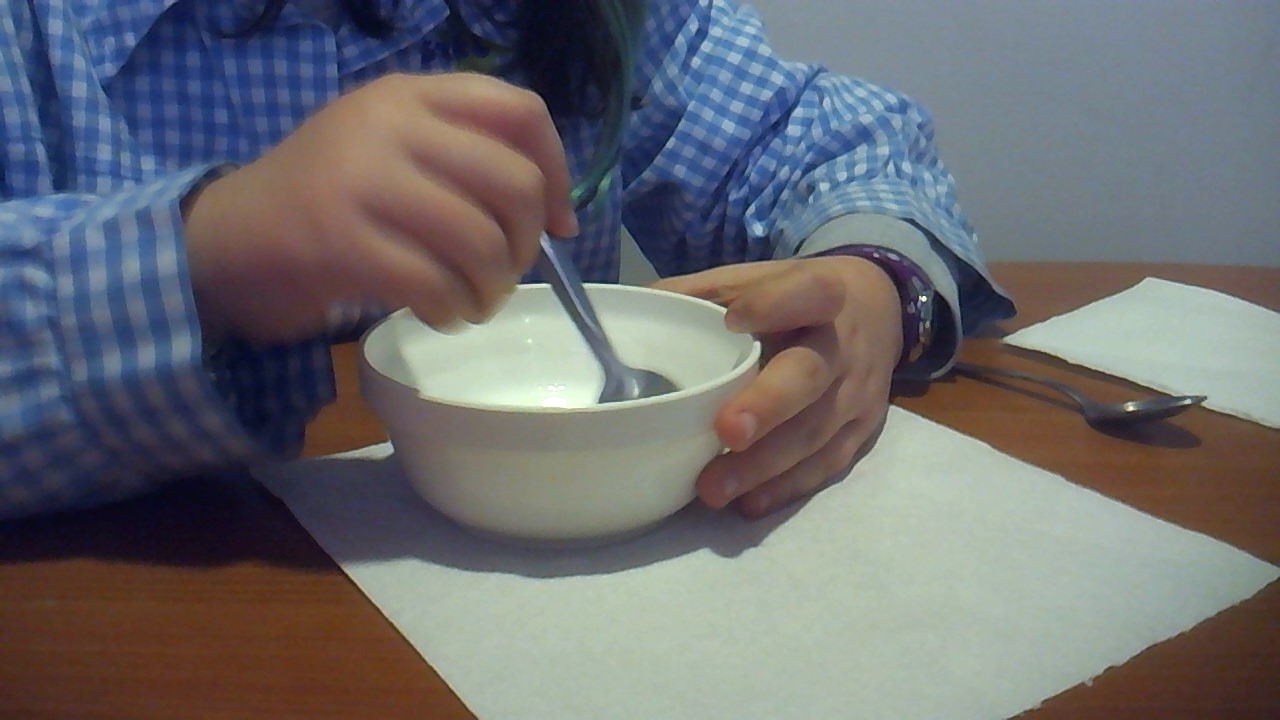 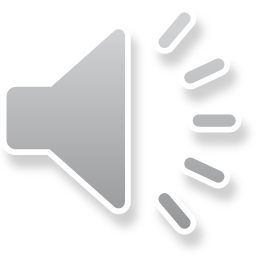 Ara haurem de remoure una mica amb la cullera.
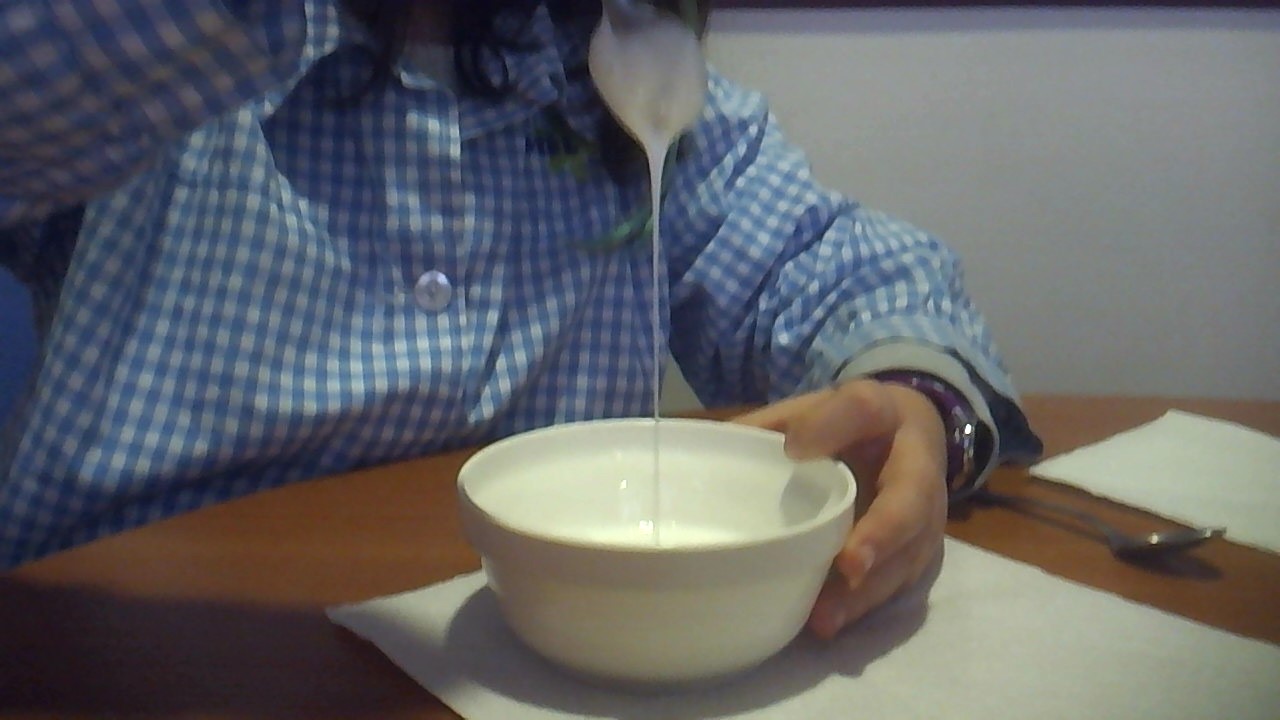 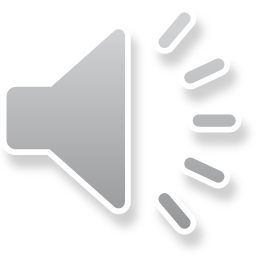 Quan ja vegis que la cola s’allarga i és encara una mica líquida, podràs passar al següent pas.
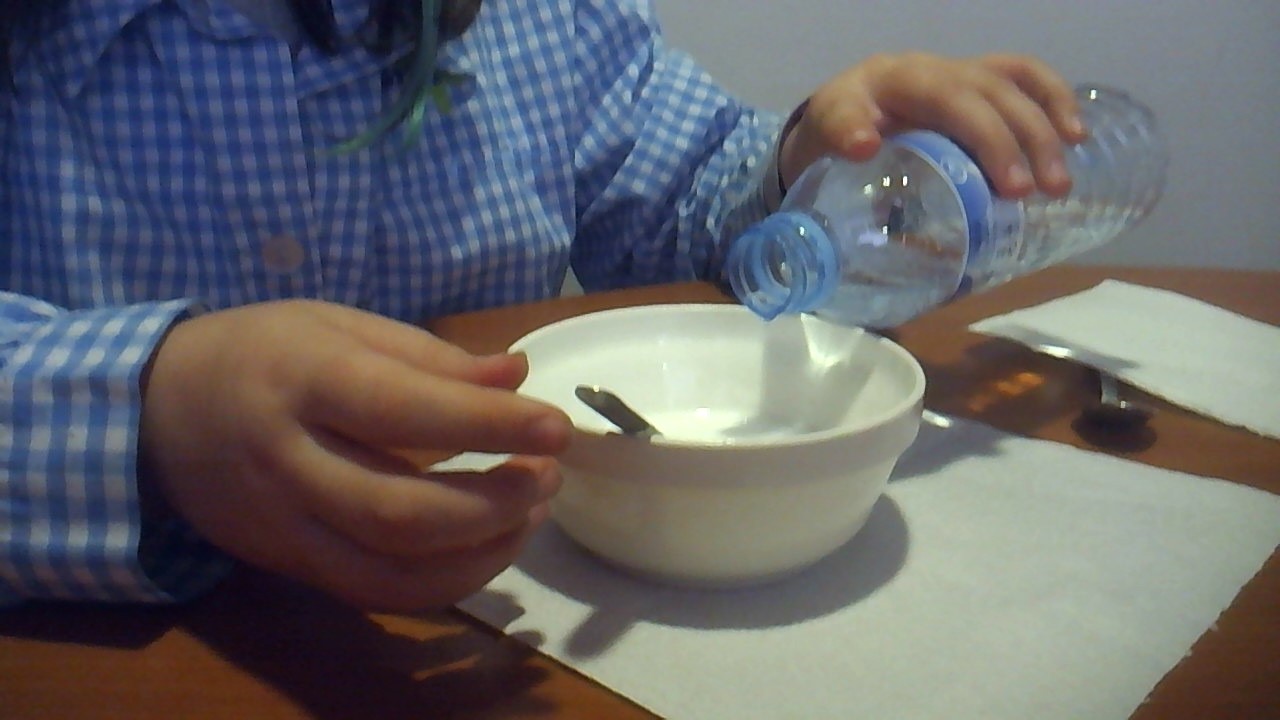 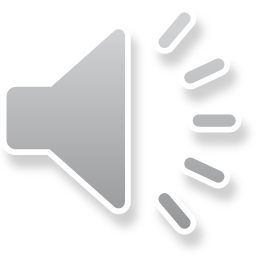 Posa-li una mica d´ aigua
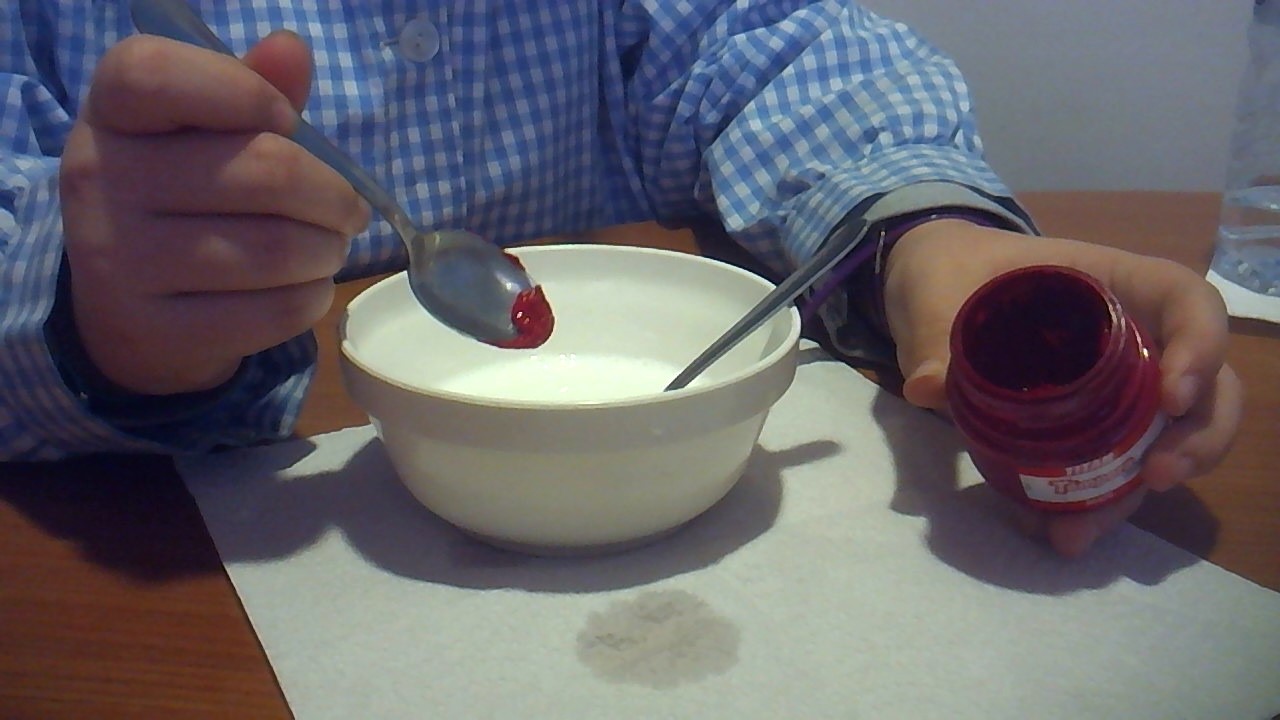 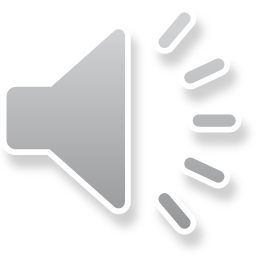 Quan ja li has posat l´ aigua, hauràs de posar-li pintura o colorant i remenar-ho tot.
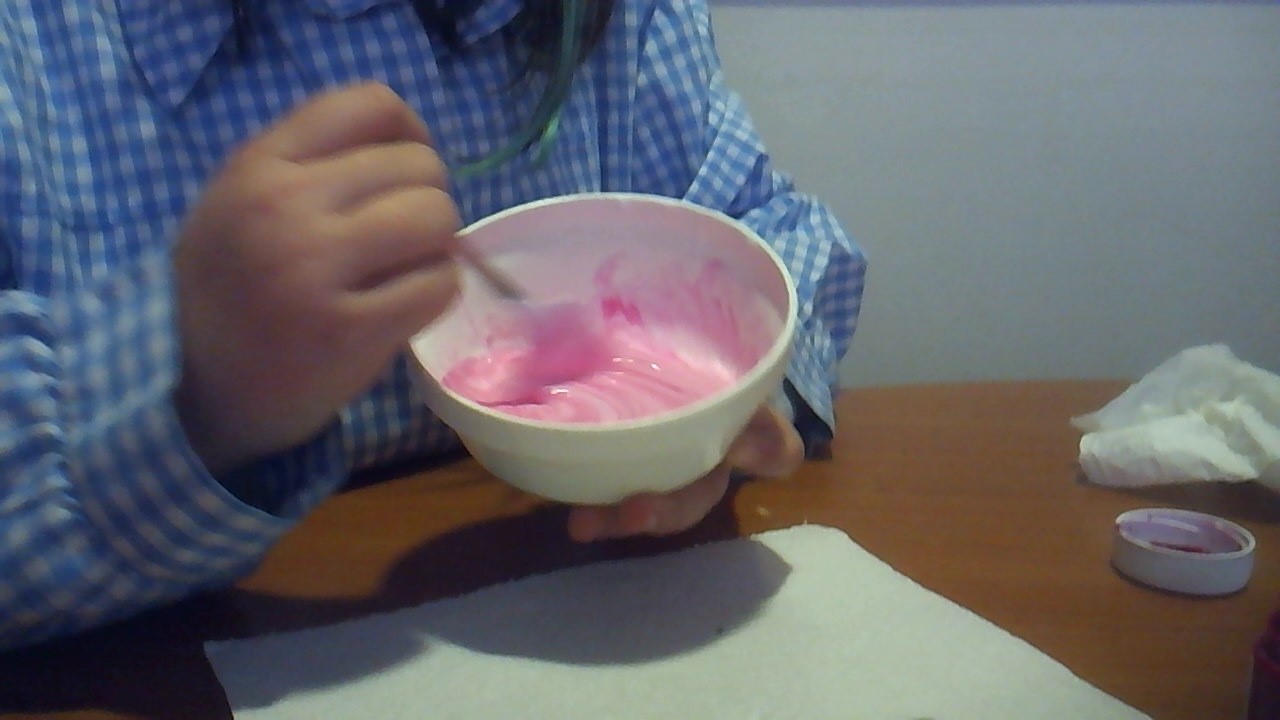 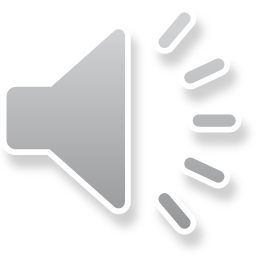 I ja començaràs a veure de quin color queda .
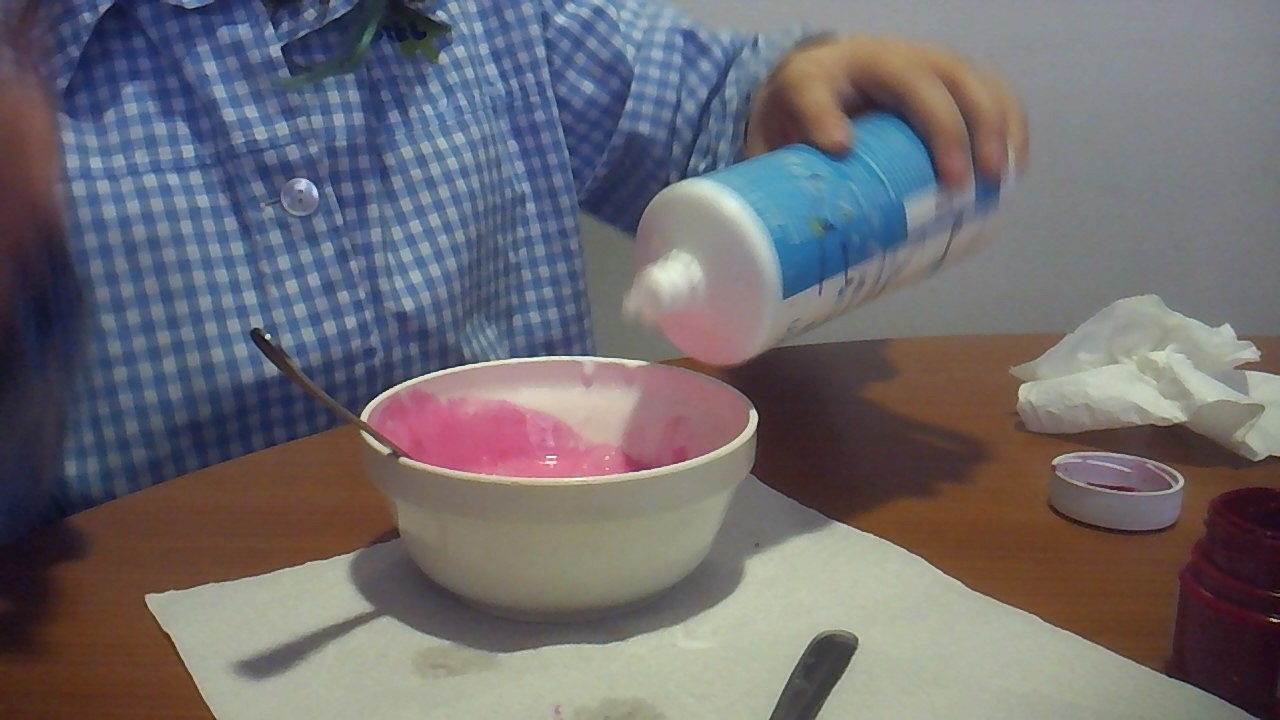 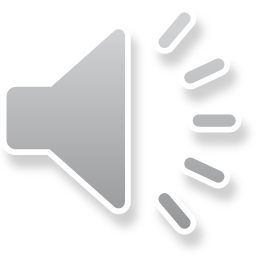 Llavors,ara que té pintura,li hauràs de posar una mica de líquid de lentilles.
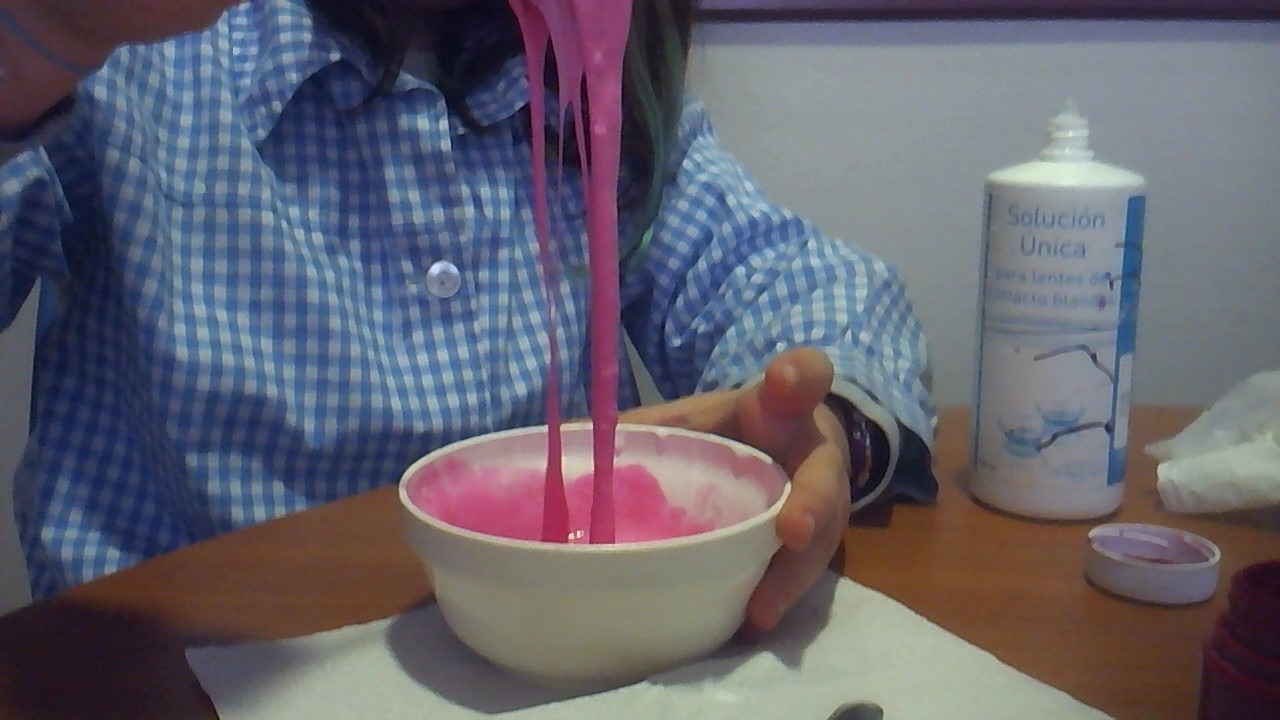 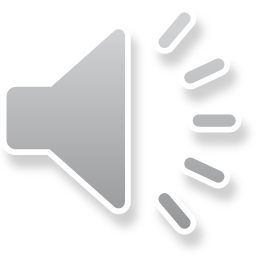 Ara que li has posat líquid de lentilles has de remoure una mica.
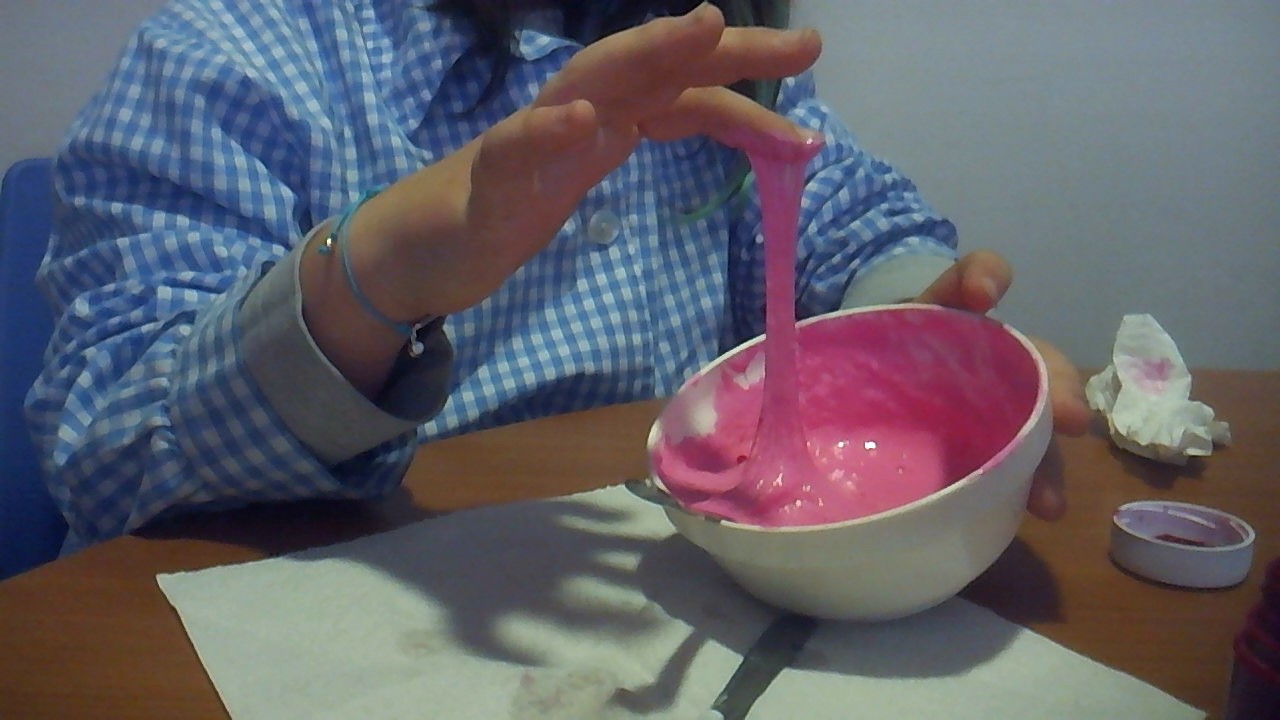 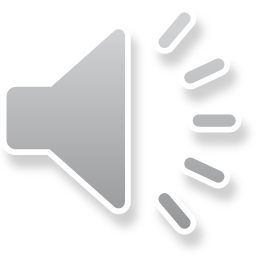 Si encara s´ enganxa posa-li més gotes de líquid de lentilles.
Ja veuràs què ja no se t’enganxarà tant com abans.
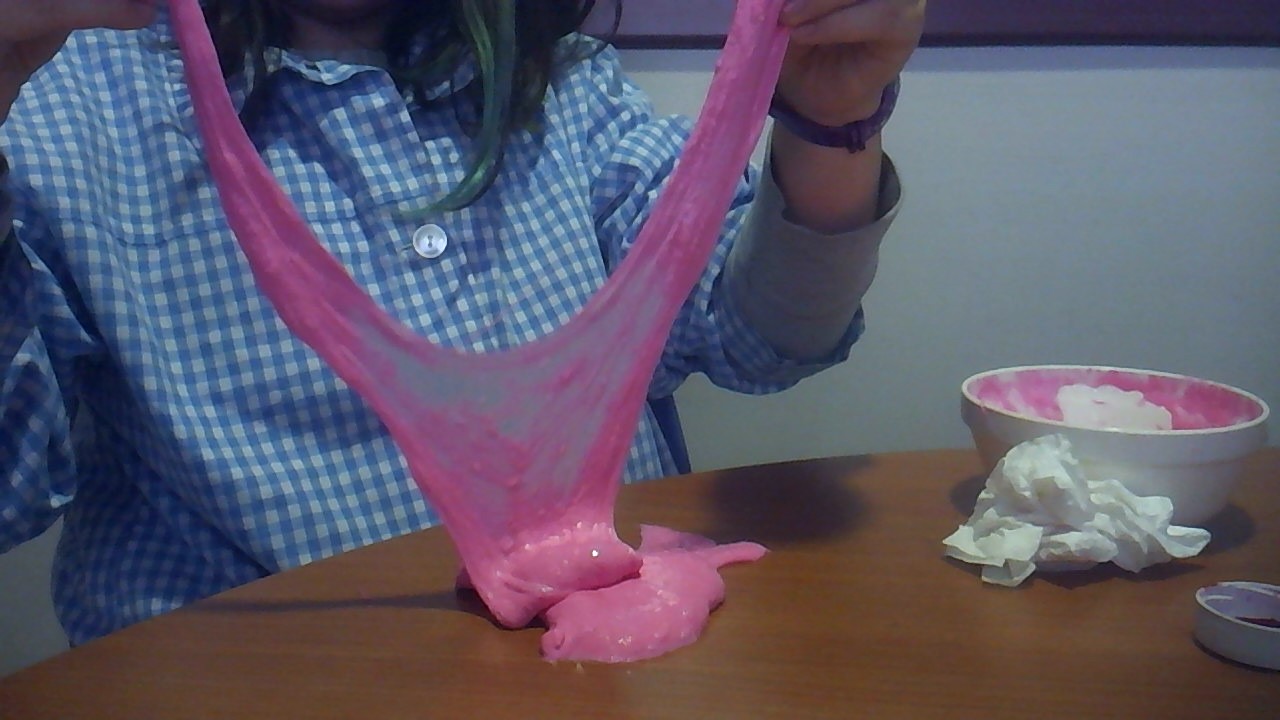 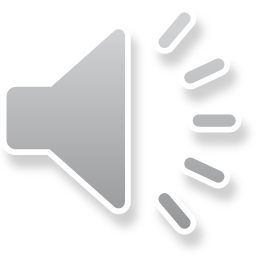 L´ slime quedarà fet quan no se t´ enganxi res a les mans.
FI